202X
大气几何商务模板
Lorem ipsum dolor sit amet, consectetur adipiscing elit. Ut efficitur ipsum vitae tortor accumsan, a pulvinar
市场部：xiazaii
CONTENT
Lorem ipsum dolor sit amet, consectetur adipiscing elit.
输入标题内容
输入标题内容
01
02
Lorem ipsum dolor sit amet, consectetur adipiscing elit. Ut efficitur ipsum vitae tortor
Lorem ipsum dolor sit amet, consectetur adipiscing elit. Ut efficitur ipsum vitae tortor
输入标题内容
输入标题内容
03
04
Lorem ipsum dolor sit amet, consectetur adipiscing elit. Ut efficitur ipsum vitae tortor
Lorem ipsum dolor sit amet, consectetur adipiscing elit. Ut efficitur ipsum vitae tortor
PART 01
输入标题内容
Lorem ipsum dolor sit amet, consectetur adipiscing elit. Ut efficitur ipsum vitae tortor accumsan, a pulvinar lorem lacinia.
输入标题内容
Lorem ipsum dolor sit amet, consectetur adipiscing elit, sed do eiusmod tempor
Title text demo
Lorem ipsum dolor sit amet, consectetur adipiscing elit, sed do eiusmod tempor incididunt ut labore et dolore magna aliqua. Ut enim ad minim veniam, quis nostrud exercitation ullamco laboris nisi ut aliquip ex ea commodo consequat. Sed ut perspiciatis unde omnis iste natus error sit voluptatem accusantium doloremque laudantium, totam rem aperiam, eaque ipsa quae ab illo inventore veritatis et quasi architecto beatae vitae dicta sunt explicabo.
输入标题内容
Lorem ipsum dolor sit amet, consectetur adipiscing elit, sed do eiusmod tempor
Our Name
Our Name
Our Name
Lorem ipsum dolor sit amet, consectetur adipiscing elit, sed do eiusmod tempor incididunt ut labore et dolore magna aliqua.
Lorem ipsum dolor sit amet, consectetur adipiscing elit, sed do eiusmod tempor incididunt ut labore et dolore magna aliqua.
Lorem ipsum dolor sit amet, consectetur adipiscing elit, sed do eiusmod tempor incididunt ut labore et dolore magna aliqua.
输入标题内容
Lorem ipsum dolor sit amet, consectetur adipiscing elit, sed do eiusmod tempor
1
Lorem ipsum dolor sit amet, consectetur adipisicing elit,
sed do eiusmod tempor incididunt ut labore.
2
Lorem ipsum dolor sit amet, consectetur adipisicing elit,
sed do eiusmod tempor incididunt ut labore.
3
Lorem ipsum dolor sit amet, consectetur adipisicing elit,
sed do eiusmod tempor incididunt ut labore.
4
Lorem ipsum dolor sit amet, consectetur adipisicing elit,
sed do eiusmod tempor incididunt ut labore.
Lorem ipsum dolor sit amet, consectetur adipisicing elit, sed do eiusmod tempor incididunt ut labore et dolore magna aliqua. Ut enim ad minim veniam, quis nostrud exercitation ullamco laboris nisi ut aliquip ex ea commodo consequat.
1
2
3
4
输入标题内容
Lorem ipsum dolor sit amet, consectetur adipiscing elit, sed do eiusmod tempor
Title text demo
Title text demo
Lorem ipsum dolor sit amet, consectetur adipiscing elit, sed do eiusmod tempor incididunt ut labore et dolore magna aliqua. Ut enim ad minim
Lorem ipsum dolor sit amet, consectetur adipiscing elit, sed do eiusmod tempor incididunt ut labore et dolore magna aliqua. Ut enim ad minim
Title text demo
Title text demo
Lorem ipsum dolor sit amet, consectetur adipiscing elit, sed do eiusmod tempor incididunt ut labore et dolore magna aliqua. Ut enim ad minim
Lorem ipsum dolor sit amet, consectetur adipiscing elit, sed do eiusmod tempor incididunt ut labore et dolore magna aliqua. Ut enim ad minim
PART 02
输入标题内容
Lorem ipsum dolor sit amet, consectetur adipiscing elit. Ut efficitur ipsum vitae tortor accumsan, a pulvinar lorem lacinia.
输入标题内容
Lorem ipsum dolor sit amet, consectetur adipiscing elit, sed do eiusmod tempor
Lorem ipsum dolor sit amet, consectetur adipisicing elit,
 sed do eiusmod tempor incididunt ut labore et dolore magna aliqua.
Lorem ipsum dolor sit amet, consectetur adipisicing elit,
 sed do eiusmod tempor incididunt ut labore et dolore magna aliqua.
输入标题内容
Lorem ipsum dolor sit amet, consectetur adipiscing elit, sed do eiusmod tempor
Lorem ipsum dolor sit amet, consectetur adipisicing elit,
sed do eiusmod tempor incididunt ut labore.
Lorem ipsum dolor sit amet, consectetur adipisicing elit,
sed do eiusmod tempor incididunt ut labore.
Lorem ipsum dolor sit amet, consectetur adipisicing elit,
sed do eiusmod tempor incididunt ut labore.
Lorem ipsum dolor sit amet, consectetur adipisicing elit,
sed do eiusmod tempor incididunt ut labore.
Lorem ipsum dolor sit amet, consectetur adipisicing elit,
sed do eiusmod tempor incididunt ut labore.
输入标题内容
Lorem ipsum dolor sit amet, consectetur adipiscing elit, sed do eiusmod tempor
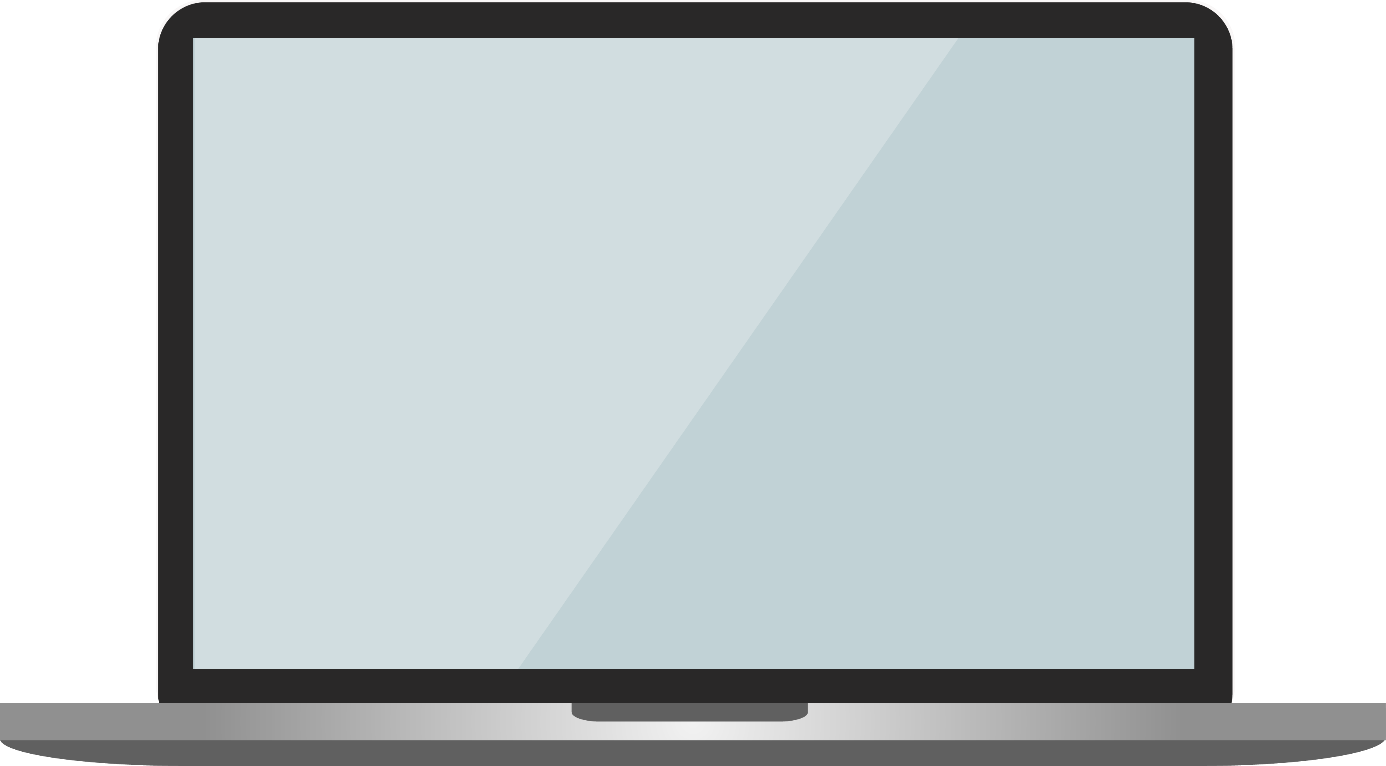 Lorem ipsum dolor sit amet, consectetur adipisicing elit.
Lorem ipsum dolor sit amet, consectetur adipisicing elit, sed do eiusmod tempor incididunt ut labore et dolore magna aliqua. Ut enim ad minim veniam, quis nostrud exercitation ullamco laboris nisi ut aliquip ex ea commodo consequat. Duis aute irure dolor in reprehenderit in voluptate velit esse cillum dolore eu fugiat nulla pariatur. Excepteur sint occaecat cupidatat non proident, sunt in culpa qui officia deserunt mollit anim id est laborum.
输入标题内容
Lorem ipsum dolor sit amet, consectetur adipiscing elit, sed do eiusmod tempor
Title text demo
Lorem ipsum dolor sit amet, consectetur adipiscing elit, sed do eiusmod tempor incididunt ut labore et dolore magna aliqua. Ut enim ad minim veniam, quis nostrud exercitation ullamco laboris nisi ut aliquip ex ea commodo consequat. Sed ut perspiciatis unde omnis iste natus error sit voluptatem accusantium doloremque laudantium, totam rem aperiam, eaque ipsa quae ab illo inventore veritatis et quasi architecto beatae vitae dicta sunt explicabo. Nemo enim ipsam voluptatem quia voluptas sit aspernatur aut odit aut fugit, sed quia consequuntur magni dolores eos qui ratione voluptatem sequi nesciunt. Neque porro quisquam est, qui dolorem
PART 03
输入标题内容
Lorem ipsum dolor sit amet, consectetur adipiscing elit. Ut efficitur ipsum vitae tortor accumsan, a pulvinar lorem lacinia.
输入标题内容
Lorem ipsum dolor sit amet, consectetur adipiscing elit, sed do eiusmod tempor
Lorem ipsum dolor sit amet, consectetur adipisicing elit,
sed do eiusmod tempor incididunt ut labore.
Lorem ipsum dolor sit amet, consectetur adipisicing elit,
sed do eiusmod tempor incididunt ut labore.
Lorem ipsum dolor sit amet, consectetur adipisicing elit,
sed do eiusmod tempor incididunt ut labore.
Lorem ipsum dolor sit amet, consectetur adipisicing elit,
sed do eiusmod tempor incididunt ut labore.
Lorem ipsum dolor sit amet, consectetur adipisicing elit,
sed do eiusmod tempor incididunt ut labore.
输入标题内容
Lorem ipsum dolor sit amet, consectetur adipiscing elit, sed do eiusmod tempor
Lorem ipsum dolor sit amet, consectetur adipiscing elit, sed do eiusmod tempor incididunt ut labore et dolore magna aliqua. Ut enim ad minim
输入标题内容
Lorem ipsum dolor sit amet, consectetur adipiscing elit, sed do eiusmod tempor
Lorem ipsum dolor sit amet, consectetur adipisicing elit,
sed do eiusmod tempor incididunt ut labore.
Lorem ipsum dolor sit amet, consectetur adipisicing elit,
sed do eiusmod tempor incididunt ut labore.
Lorem ipsum dolor sit amet, consectetur adipisicing elit,
sed do eiusmod tempor incididunt ut labore.
Lorem ipsum dolor sit amet, consectetur adipisicing elit,
sed do eiusmod tempor incididunt ut labore.
Lorem ipsum dolor sit amet, consectetur adipiscing elit, sed do eiusmod tempor incididunt ut labore et dolore magna aliqua. Ut enim ad minim veniam, quis nostrud exercitation ullamco laboris nisi ut aliquip ex ea commodo consequat. Sed ut perspiciatis unde omnis iste natus error sit voluptatem accusantium doloremque laudantium.
输入标题内容
Lorem ipsum dolor sit amet, consectetur adipiscing elit, sed do eiusmod tempor
Title text demo
Lorem ipsum dolor sit amet, consectetur adipiscing elit, sed do eiusmod tempor incididunt ut labore et dolore magna aliqua. Ut enim ad minim veniam, quis nostrud exercitation ullamco laboris nisi ut aliquip ex ea commodo consequat. Sed ut perspiciatis unde omnis iste natus error sit voluptatem accusantium doloremque laudantium, totam rem aperiam, eaque ipsa quae ab illo inventore veritatis et quasi architecto beatae vitae dicta sunt explicabo. Nemo enim ipsam voluptatem quia voluptas sit aspernatur aut odit aut fugit, sed quia consequuntur magni dolores eos qui ratione voluptatem sequi nesciunt. Neque porro quisquam est, qui dolorem
PART 04
输入标题内容
Lorem ipsum dolor sit amet, consectetur adipiscing elit. Ut efficitur ipsum vitae tortor accumsan, a pulvinar lorem lacinia.
输入标题内容
Lorem ipsum dolor sit amet, consectetur adipiscing elit, sed do eiusmod tempor
Lorem ipsum dolor sit amet, consectetur adipisicing elit, sed do eiusmod tempor incididunt ut labore et dolore magna aliqua. Ut enim ad minim veniam, quis nostrud exercitation ullamco laboris nisi ut aliquip ex ea commodo consequat. Duis aute irure dolor in reprehenderit in voluptate velit esse cillum dolore eu fugiat nulla pariatur.
输入标题内容
Lorem ipsum dolor sit amet, consectetur adipiscing elit, sed do eiusmod tempor
Lorem ipsum dolor sit amet, consectetur adipisicing elit, sed do eiusmod tempor incididunt ut labore et dolore magna aliqua. Ut enim ad minim veniam, quis nostrud exercitation ullamco laboris nisi ut aliquip ex ea commodo consequat. Duis aute irure dolor in reprehenderit in voluptate velit esse cillum dolore eu fugiat nulla pariatur.
输入标题内容
Lorem ipsum dolor sit amet, consectetur adipiscing elit, sed do eiusmod tempor
Lorem ipsum dolor sit amet, consectetur adipisicing elit,
 sed do eiusmod tempor incididunt ut labore et dolore magna aliqua.
Lorem ipsum dolor sit amet, consectetur adipisicing elit,
 sed do eiusmod tempor incididunt ut labore et dolore magna aliqua.
Lorem ipsum dolor sit amet, consectetur adipisicing elit,
 sed do eiusmod tempor incididunt ut labore et dolore magna aliqua.
输入标题内容
Lorem ipsum dolor sit amet, consectetur adipiscing elit, sed do eiusmod tempor
Lorem ipsum dolor sit amet, consectetur adipisicing elit, sed do eiusmod tempor incididunt ut labore et dolore magna aliqua. Ut enim ad minim veniam, quis nostrud exercitation ullamco laboris nisi ut aliquip ex ea commodo consequat. Duis aute irure dolor in reprehenderit in voluptate velit esse cillum dolore eu fugiat nulla pariatur.
202X
THANK YOU FOR ALL
Lorem ipsum dolor sit amet, consectetur adipiscing elit. Ut efficitur ipsum vitae tortor accumsan, a pulvinar
市场部：xiazaii